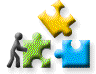 Η μεταρρύθμιση της δημόσιας υπηρεσίας
Ημερίδα για την επικοινωνιακή στρατηγική για τη μεταρρύθμιση
27/11/2013
2
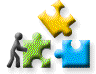 Γιατί μεταρρύθμιση;
Σημερινές απαιτήσεις από Δημόσια Υπηρεσία:
Παροχή απευθείας υπηρεσιών
Παραγωγή πολιτικής / στήριξη Υπουργών και εφαρμογή προγράμματος Κυβέρνησης
Υλοποίηση προγραμμάτων και έργων
Παρωχημένες δομές – υπάρχουν από το 1960 και δεν ανταποκρίνονται στις σημερινές απαιτήσεις.
Προβλήματα:
Επικαλύψεις
Αναποτελεσματικότητα
Καθυστερήσεις
Ψηλό Κόστος
Έλλειψη ξεκάθαρου οράματος Υπηρεσιών
3
Γιατί τώρα;
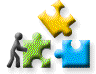 Δέσμευση κυβέρνησης βάσει προγράμματος διακυβέρνησης (αξιοκρατία, χρηστή διοίκηση, ευθύνη πολιτικών, υποχρεώσεις κράτους προς τους πολίτες, εκσυγχρονισμός δομών)
Οικονομικοί λόγοι (η κρίση καλεί για αύξηση αποτελεσματικότητας και μείωση δαπανών)
Αμφισβήτηση των αρχών παραδοσιακής Δημόσιας Διοίκησης:
Μονιμότητα εργοδότησης
Βαρύτητα αρχαιότητας όσον αφορά την ανέλιξη
Προκαθορισμένες κλίμακες ανέλιξης
Αδυναμία αντιμετώπισης ελλιπούς απόδοσης
Έχουν εμπεδωθεί οι αρχές της Νέας Δημόσιας Διοίκησης (New Public Management – NPM) και Μεταμοντέρνας Δημόσιας Διοίκησης (Post-NPM) που δίνουν έμφαση στα αποτελέσματα, επίτευξη οικονομικών στόχων και μετρήσεις απόδοσης
Υποχρέωση υλοποίησης όρων Μνημονίου
4
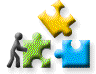 Η μεταρρύθμιση ως εργαλείο ανάκαμψης
Συνεπώς:
	 		ο εξορθολογισμός δομών και διαδικασιών, η ποιότητα στην παραγωγή πολιτικής, ο συντονισμός κυβερνητικού έργου και η ενίσχυση της κεντρικής διοίκησης 

		βοηθούν στην ανάκαμψη μέσω εξοικονομήσεων, καλύτερης χρήσης πόρων και αύξησης της αποδοτικότητας
5
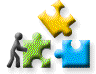 Οι εμπλεκόμενοι στη μεταρρύθμιση
Κυβερνητικές Υπηρεσίες:
Υπουργεία και Υπηρεσίες
Υπουργείο Οικονομικών
Τμήμα Δημόσιας Διοίκησης και Προσωπικού
Γραφείο Τύπου και Πληροφοριών
Κυπριακή Ακαδημία Δημόσιας Διοίκησης
Επίτροπος Μεταρρύθμισης Δημόσιας Υπηρεσίας
		Ρόλος: 	Συμβουλευτικός και συντονιστικός των δράσεων και των 		χρονοδιαγραμμάτων
Σε στενή και συνεχή διαβούλευση με:
Κοινωνία
Συντεχνίες
Επιχειρηματικό κόσμο
Μέσα Μαζικής Ενημέρωσης
Βουλή
Πολιτικά Κόμματα
6
Χρονικός ορίζοντας μεταρρύθμισης
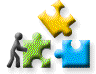 2013 και 2014 
	Ο χρόνος της αλλαγής: Τίθενται οι βάσεις και αναδιοργανώνονται οι τομείς που έχουν αποφασιστεί για το πρώτο κύμα μεταρρύθμισης

2014 και 2015 
	Ο χρόνος των βελτιώσεων:  Εφαρμογή βελτιώσεων και προσαρμογή

2016
 	Το τελικό αποτέλεσμα: Μια γρήγορη, υπεύθυνη,  αποτελεσματική Δημόσια Υπηρεσία
7
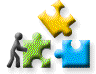 Σχέδιο Δράσης για τη Μεταρρύθμιση της Δημόσιας Υπηρεσίας
Όραμα: 
«Η δημιουργία μιας άριστης Δημόσιας Υπηρεσίας»
Στόχος:
Παροχή ποιοτικής εξυπηρέτησης στους πολίτες
Συνοχή και ποιότητα στο σχεδιασμό και την παραγωγή πολιτικής
Καλύτερη χρήση των πόρων (χρημάτων, ανθρώπινου δυναμικού και υποδομών)
Αποδοτικότητα και Αποτελεσματικότητα
Διαφάνεια, Λογοδοσία και Υπευθυνότητα

Συν - απαιτούμενα:
Πολιτική δέσμευση
Συνεργασία και διαβούλευση με ενδιαφερόμενους φορείς
Αποδοχή της ανάγκης για αλλαγή
Αλλαγή κουλτούρας και αντιλήψεων
8
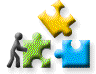 Άξονες Σχεδίου Δράσης
-
1ος: 	Στρατηγικός Προγραμματισμός Χάραξη 		Πολιτικής και Συντονισμός
2ος: 	Δομή και Λειτουργία υπηρεσιών
3ος: 	Διαχείριση ανθρώπινου δυναμικού
4ος: 	Εγγύτητα στον πολίτη & βελτίωση της 				εξυπηρέτησής του
5ος: 	Αρχές λειτουργίας και αξίες της δημόσιας 	υπηρεσίας
9
1ος Άξονας: Στρατηγικός Προγραμματισμός, Χάραξη Πολιτικής και Συντονισμός
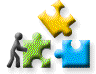 Δημιουργία κεντρικού μηχανισμού για προγραμματισμό και συντονισμό του κυβερνητικού έργου
Ετοιμασία από όλα τα Υπουργεία ετήσιων σχεδίων δράσης
Καθορισμός και υιοθέτηση δεικτών απόδοσης βάσει των ετήσιων πλάνων
Αξιολόγηση της απόδοσης των Υπουργείων βάσει δεικτών
Δημιουργία ομάδων χάραξης πολιτικής / συντονισμού, σε επίπεδο Υπουργείων
10
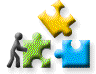 2ος Άξονας: Δομή και Λειτουργία υπηρεσιών
Μελέτες αναδιοργάνωσης της δομής και λειτουργίας της δημόσιας υπηρεσίας (παρ. 3.10 Μνημονίου)
Οριζοντιοποίηση Λειτουργικών Υπηρεσιών του κράτους
Εφαρμογή του θεσμού της κινητικότητας και της εναλλαξιμότητας των δημοσίων υπαλλήλων
Απλοποίηση διαδικασιών
Χρήση σύγχρονων τεχνολογικών μέσων και εισαγωγή της η-διακυβέρνησης
Δημιουργία Κεντρικού σημείου Επαφής για τα Ευρωπαϊκά Προγράμματα
11
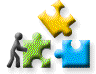 3ος Άξονας:Διαχείριση Ανθρώπινου Δυναμικού
Αναθεώρηση συστήματος αξιολόγησης των δημοσίων υπαλλήλων
Ανάπτυξη της στρατηγικής και ηγετικής ικανότητας και της ικανότητας χάραξης πολιτικής των διευθυντικών στελεχών
Ανάπτυξη των δεξιοτήτων των δημοσίων υπαλλήλων στη διαχείριση έργων 
Ανάπτυξη των δεξιοτήτων των δημοσίων υπαλλήλων μέσω διαδικτύου
Αλλαγή κουλτούρας και συμπεριφοράς
12
4ος Άξονας:Εγγύτητα στον πολίτη και βελτίωση της εξυπηρέτησής του
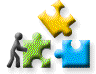 Επέκταση του θεσμού των Κέντρων Εξυπηρέτησης του Πολίτη
Επέκταση των ηλεκτρονικά παρεχόμενων υπηρεσιών προς τους πολίτες
Παροχή κινήτρων προς τον πολίτη για αξιοποίηση των ηλεκτρονικών υπηρεσιών
Δημιουργία Κέντρου Τηλε-εξυπηρέτησης του πολίτη
Καθιέρωση της διαδικασίας εμπιστευτικής αξιολόγησης των υπηρεσιών του δημοσίου από τους πολίτες
Δικαίωμα στην ενημέρωση και στην επικοινωνία
13
5ος Άξονας:Αρχές Λειτουργίας και Αξίες της Δημόσιας Υπηρεσίας
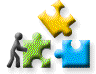 Εφαρμογή νέου μοντέλου εταιρικής διακυβέρνησης Υπουργείων (PFM)
Εισαγωγή του θεσμού της διαχείρισης κινδύνου, στη διοίκηση και διαχείριση των Οργανισμών
Συνέργεια Δημόσιου και Ιδιωτικού Τομέα
Πάταξη της Διαφθοράς
Αξιοκρατία και Ισοπολιτεία
Μείωση λειτουργικών εξόδων
14
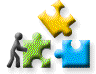 Μελέτες Μνημονίου - παρ.3.10
Εμπίπτουν στο 2ο και 3ο άξονα του Σχεδίου Δράσης
Οι μελέτες θα βασιστούν σε στοιχεία που θα δοθούν από την κυπριακή διοίκηση και θα ληφθούν υπόψη καλές πρακτικές άλλων κρατών μελών ή/και τρίτων χωρών.
Οι μελέτες στοχεύουν 
στον εξορθολογισμό δομών και δαπανών σε βραχυπρόθεσμο στάδιο, και
 στην αποτελεσματικότητα και βιωσιμότητα του δημόσιου τομέα σε μακροπρόθεσμο στάδιο.
Οι τελικές εκθέσεις θα περιλαμβάνουν εισηγήσεις και χρονοδιαγράμματα εφαρμογής.
Η πρώτη ομάδα μελετών θα ολοκληρωθεί (υποβολή έκθεσης και προώθηση εφαρμογής) εντός του 2014, ενώ η δεύτερη ομάδα μέχρι το 1ο τρίμηνο 2016.
15
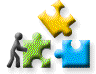 Χρονοδιάγραμμα Μελετών
Α’ ΦΑΣΗ (Q3 2013 – Q1 2014)
(α) Υπουργείο Παιδείας και Πολιτισμού
(β)  Υπουργείο Γεωργίας, Φυσικών Πόρων και 	Περιβάλλοντος
(γ)  Υπουργείο Υγείας
(δ)  Τοπική Αυτοδιοίκηση
(ε)  Γραφείου Εφόρου Εταιρειών και Επίσημου Παραλήπτη

&  Οριζόντια θέματα διαχείρισης ανθρώπινου δυναμικού 
	(εναλλαξιμότητα, μισθολόγιο, σύστημα αξιολόγησης)
16
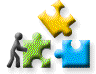 Χρονοδιάγραμμα Μελετών
Β’ ΦΑΣΗ (Q3 2014 – Q2 2015)
«Πολιτικά» Υπουργεία
(α) Υπουργείο Εξωτερικών
(β) Υπουργείο Άμυνας
(γ) Υπουργείο Δικαιοσύνης και Δημοσίας Τάξεως
«Οικονομικά» Υπουργεία
(α) Υπουργείο Ενέργειας, Εμπορίου, Βιομηχανίας και Τουρισμού
(β) Υπουργείο Εργασίας και Κοινωνικών Ασφαλίσεων
(γ) Υπουργείο Συγκοινωνιών και Έργων
(δ) Υπουργείο Εσωτερικών
(ε) Υπουργείο Οικονομικών (συμπ. Γενικού Λογιστηρίου και Γραφείου 	Προγραμματισμού) – Θα εξεταστεί στα πλαίσια του PFM (Διαχείριση Δημόσιων 	Οικονομικών)
17
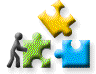 Χρονοδιάγραμμα Μελετών
Γ’ ΦΑΣΗ (Q4 2014 – Q2 2015)
Ανεξάρτητες Υπηρεσίες και Υπηρεσίες που προβλέπονται στο Σύνταγμα

*** Ημικρατικοί Οργανισμοί ή Συμβούλια 
	Θα γίνονται παράλληλα με την μελέτη του Υπουργείου με το οποίο συνδέονται, αφού ολοκληρωθεί η διαδικασία της παρ. 3.5 και 3.6 για αξιολόγηση και ιδιωτικοποίηση κρατικών οργανισμών
18
Μελέτη Αναδιάρθρωσης Υπουργείου Υγείας
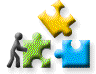 Στόχος:
Η θεσμική ενδυνάμωση του Υπουργείου ώστε να καταστεί στρατηγικός φορέας παραγωγής πολιτικής στην Υγεία και η αυτονόμηση των δημόσιων νοσηλευτηρίων στην Κύπρο.

Θεματικές ενότητες:
Ανάλυση καθεστώτος διακυβέρνησης των δημόσιων υπηρεσιών υγείας (νοσοκομεία, εξειδικευμένα κέντρα, κέντρα υγείας και κέντρα πρωτοβάθμιας φροντίδας)- εντοπισμός αδυναμιών και εισηγήσεις για αντιμετώπισή τους. 
Αξιολόγηση ρόλου και οργανωτικής δομής ΥΥ -εισηγήσεις για θεσμικές αλλαγές (φορέας παραγωγής πολιτικής και ρυθμιστής)
 Αξιολόγηση Ημικρατικών Οργανισμών -Οργανισμού Ασφάλισης Υγείας και το Αντιναρκωτικού Συμβουλίου.
19
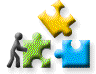 Μελέτη Αναδιάρθρωσης Υπουργείου Παιδείας και Πολιτισμού
Στόχος:
Καταγραφή δεδομένων εκπαίδευσης  και παροχή εργαλείων αξιολόγησης υφιστάμενης κατάστασης και προόδου εκπαιδευτικής μεταρρύθμισης (άρχισε το 2003). 

Παροχή εισηγήσεων για επίλυση προβλημάτων βάσει διεθνών πρακτικών. 

Διαμόρφωση ευέλικτης οργανωτικής δομής που θα ευθυγραμμίζεται με τον ρόλο και τους στόχους του Υπουργείου.
20
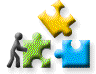 Μελέτη Αναδιάρθρωσης Υπουργείου Παιδείας και Πολιτισμού
Θεματικές ενότητες:
α) αξιολόγηση των κυριότερων μεταρρυθμίσεων που προτάθηκαν ή/και υλοποιήθηκαν από το 2005 για όλες τις βαθμίδες εκπαίδευσης (επικέντρωση στη διοίκηση εκπαιδευτικού προσωπικού και διοίκηση/επίβλεψη τομέα τριτοβάθμιας εκπαίδευσης). 

β) ανάλυση οργανωτικής δομής του ΥΠΠ και διασύνδεσή του με βασικούς κεντρικούς φορείς και σχολεία (στόχος οι βελτιώσεις στην ποιότητα, συντονισμός, συνολική απόδοση εκπαιδευτικού συστήματος και προώθηση πολιτιστικής κουλτούρας). 

(γ) συστάσεις και προτάσεις για βελτίωση της ποιότητας και της αποτελεσματικότητας της παροχής υπηρεσιών τόσο αναφορικά με τον τομέα της εκπαίδευσης όσο και για τον τομέα του πολιτισμού.
21
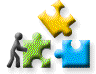 Μελέτη Αναδιάρθρωσης Υπουργείου Γεωργίας, Φυσικών Πόρων και Περιβάλλοντος
Στόχος:
Ανάδειξη νέου ρόλου Υπουργείου και υποστηρικτικών υπηρεσιών του.

Θεματικές ενότητες:
Α) αναθεώρηση λειτουργιών και αρμοδιοτήτων ΥΓΦΠΠ με βάση παγκόσμιες πρακτικές (στρατηγικός  προγραμματισμός , συντονισμός μεταξύ Τμημάτων, εντοπισμός αλληλοεπικαλύψεων, αναδόμηση οργανωτικών δομών).

Β) εις βάθος αναθεώρηση λειτουργιών και αρμοδιοτήτων πέντε Τμημάτων και υποβολή εισηγήσεων σε σχέση με:• Στρατηγικό Πλαίσιο • Οργανωτική δομή και διαδικασίες λήψης αποφάσεων• Στελέχωση
22
Μελέτη Αναδιάρθρωσης Τοπικής Αυτοδιοίκησης
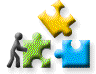 Θεματικές ενότητες:

Α) Διεύρυνση των εξουσιών της Τοπικής Αυτοδιοίκησης, σε συνάρτηση με την Ευρωπαϊκή Χάρτα Τοπικής Αυτοδιοίκησης (και εξέταση αναγκών ανθρώπινου δυναμικού).

Β) Οικονομικά θέματα και θέματα αυτονομίας προϋπολογισμού και χρηματοδότησης Τοπικών Αρχών (ίδιες πηγές, χρηματοδοτικές ενισχύσεις), ανάπτυξη ικανότητας ΤΑ σε οικονομικό σχεδιασμό και διαχείριση προϋπολογισμού, λογοδοσία, δομές ελέγχου και διαφάνειας.

Γ)Διαχείριση ανθρώπινου δυναμικού (συστηματοποίηση προσλήψεων και προαγωγών, κινητικότητα, αξιολόγηση προσωπικού).
23
Μελέτη Αναδιάρθρωσης Εφόρου Εταιρειών και Επίσημου Παραλήπτη
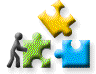 Στόχος:
Διαμόρφωση του Τμήματος για αποτελεσματικότητα και αμεσότητα.
Εκσυγχρονισμός  δομής, νομοθεσίας και διαδικασιών και αξιοποίηση συστημάτων πληροφορικής.

Θεματικές ενότητες:
Α) Απλοποίηση και εκσυγχρονισμός των υφιστάμενων διαδικασιών που διεκπεραιώνονται για τις ανάγκες των εταιρειών, καθώς και των διαδικασιών για εγγραφή νέων εταιρειών. 

Β) Εξέταση  και αναθεώρηση του νομοθετικού πλαισίου για υιοθέτηση ρυθμίσεων που να προωθούν αποδοτικότερη οργάνωση και λειτουργία του Τμήματος.

Γ) Διευκόλυνση της  παρακολούθησης εταιριών (σε σχέση με υποχρέωση έγκαιρης υποβολής ετήσιων οικονομικών καταστάσεων).

Δ) Καταγραφή των σταδίων για σάρωση όλων των εγγράφων (γρηγορότερη εξέταση αιτήσεων και ευκολότερη αναζήτηση πληροφοριών).
24
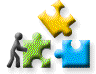 Μελέτη για οριζόντια θέματα διαχείρισης ανθρώπινου δυναμικού
Θεματικές ενότητες:

Α) Σύστημα απολαβών και όροι απασχόλησης στο δημόσιο τομέα (π.χ. ετήσια άδεια ανάπαυσης, άδεια ασθενείας), σε σχέση με τον ιδιωτικό τομέα και σε σχέση με άλλες χώρες της ΕΕ (θα βασίζεται στις βέλτιστες πρακτικές)

Β) Εισαγωγή νέου συστήματος αξιολόγησης στο δημόσιο τομέα, με στόχο την ανάπτυξη και την προαγωγή των υπαλλήλων, που να συνδέει την απόδοση με το σύστημα αμοιβών/προσαυξήσεων.

Γ) Ενίσχυση της κινητικότητας των δημοσίων υπαλλήλων.
25
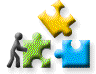 Ευχαριστώ για την προσοχή σας!